Jaderná energie
str. 25-26
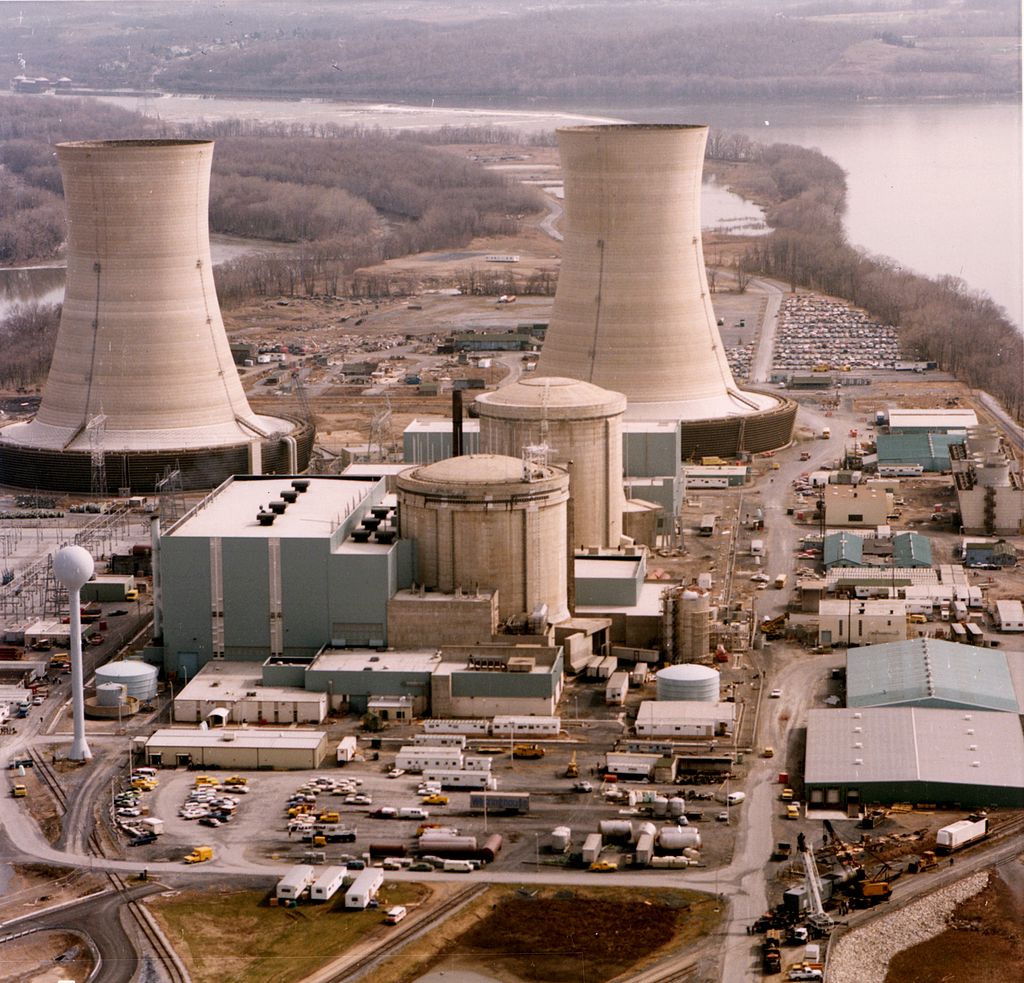 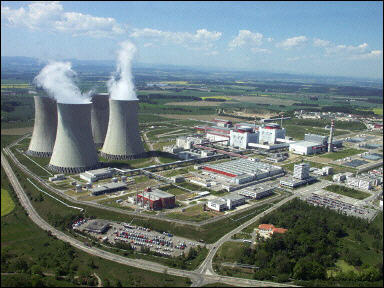 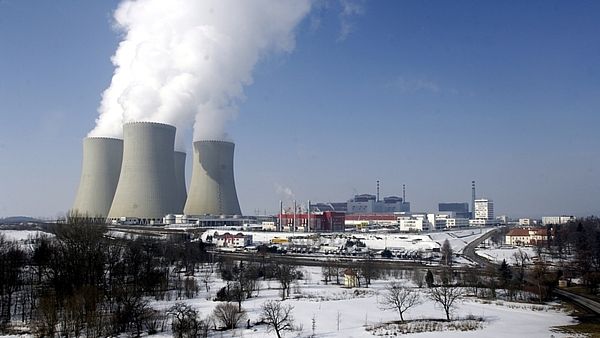 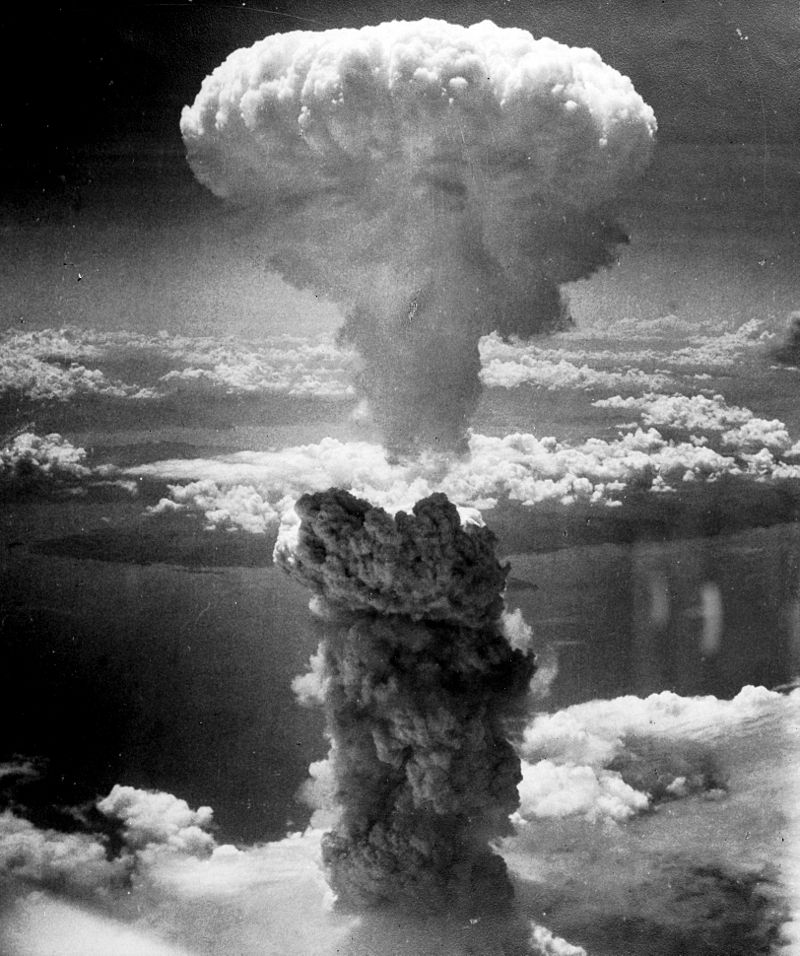 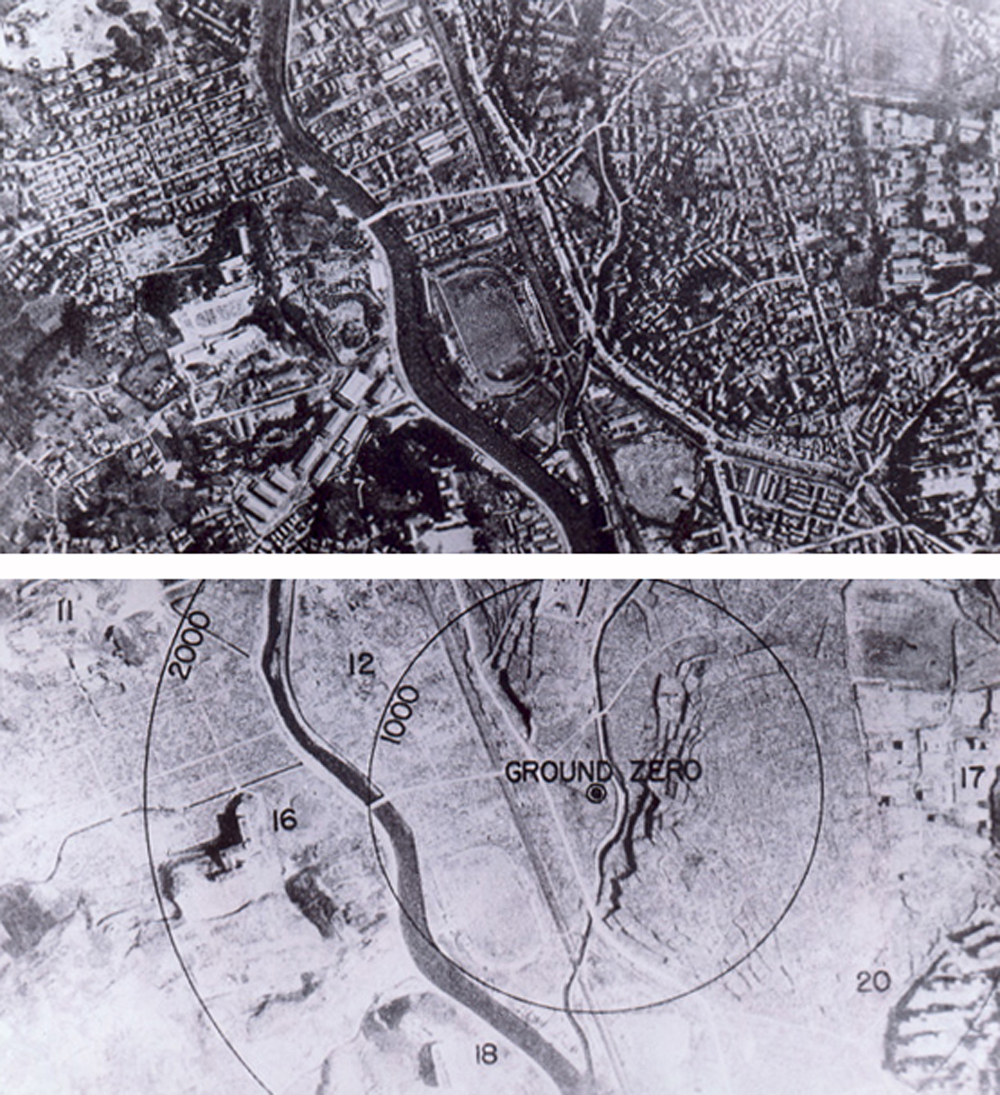 Maria Curie Sklodowska	
Pierre Curie
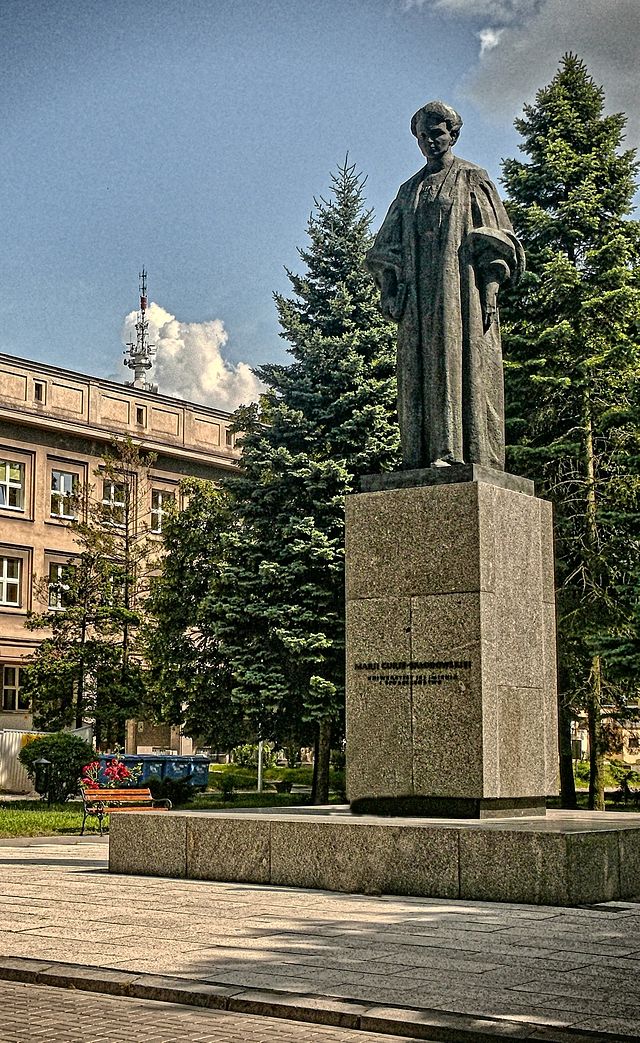 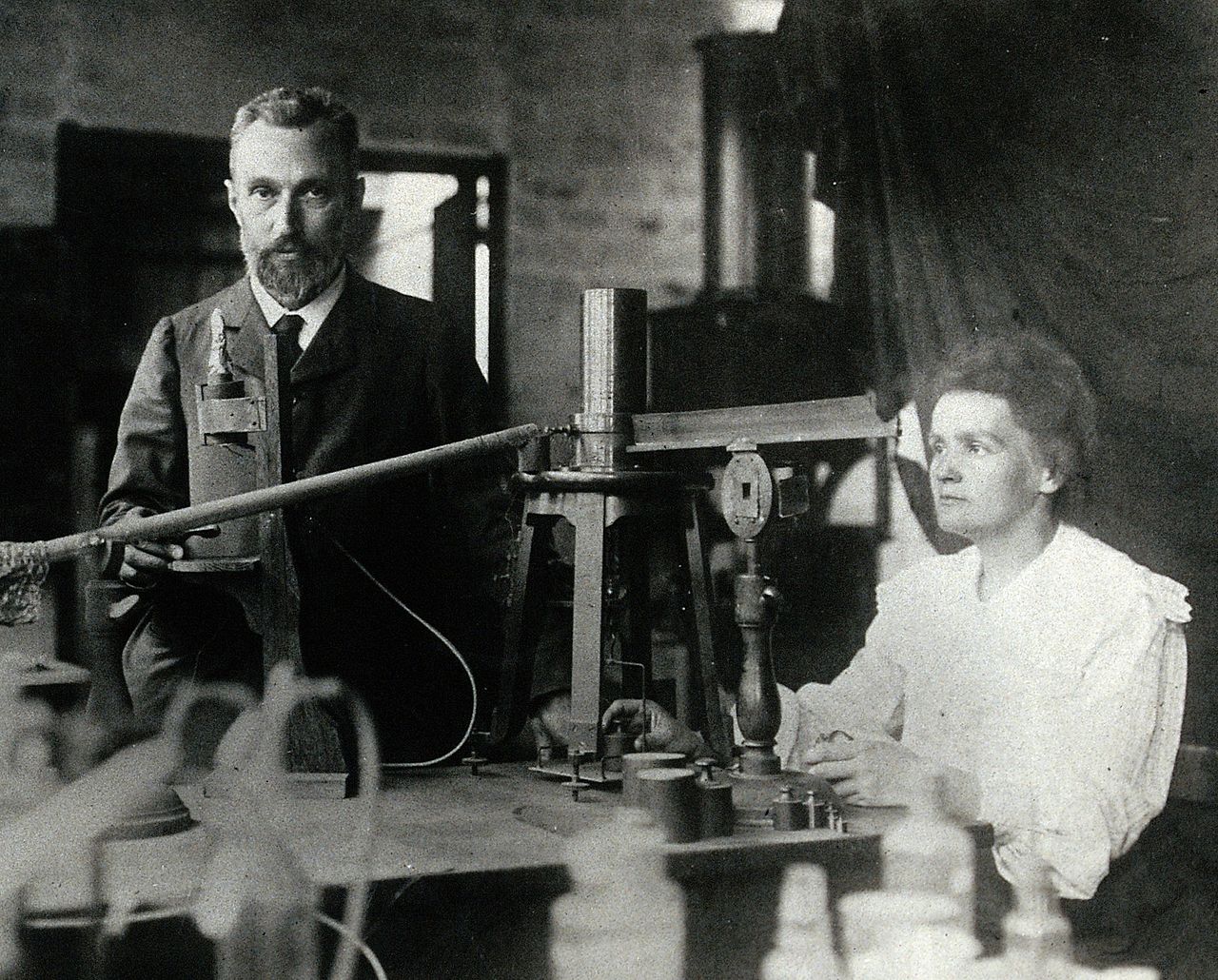 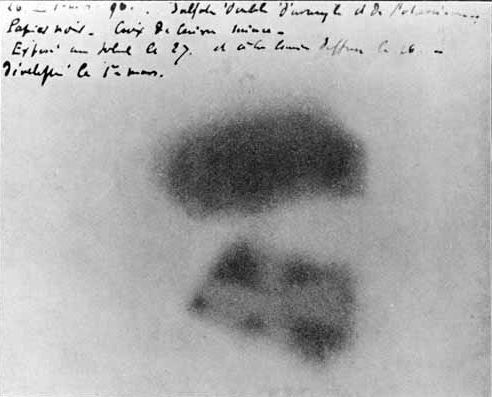 Jaderná energie
Historie:
Významní vědci: Maria Curie Sklodowska a Pierre Curie   /pijér kyrý/
Dokázali a vysvětlili „neviditelné záření“ radioaktivitu        (záření objevil Becquerel)
Radioaktivita: 
Jaderné záření, které se uvolňuje přeměnou jader atomů
jaderné záření – 3 druhy
záření α (alfa) rychle letící jádra atomů helia
 	      β (beta) rychle letící elektrony
	      γ (gama) elektromagnetické záření s vysokou energií
Radioaktivní prvky – izotopy: stejný počet protonů, ale liší se počtem neutronů
uran U, plutonium Pu, radium Ra, radon Rn, polonium Po
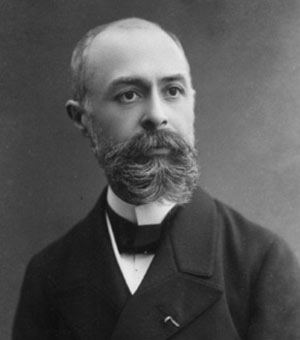 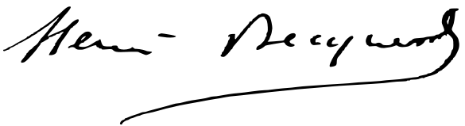 Princip získání energie – tepla








na jádro atomu uranu narazí neutron
jádro se rozdělí na dvě části a uvolní se 2 až 3 neutrony
teplo se uvolňuje při nárazech neutronů
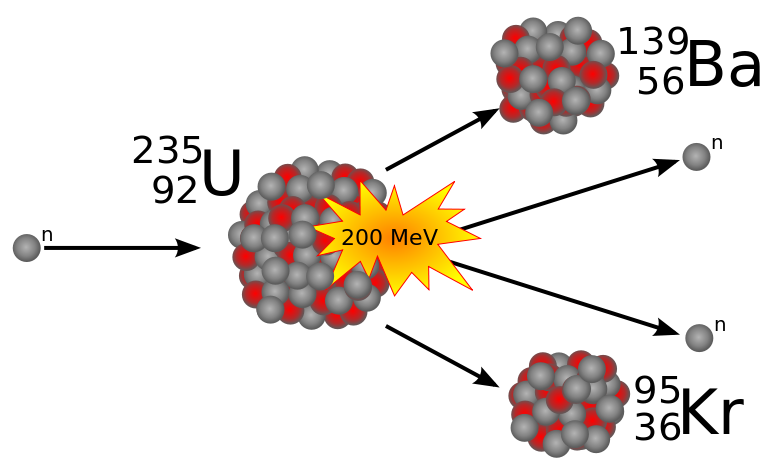 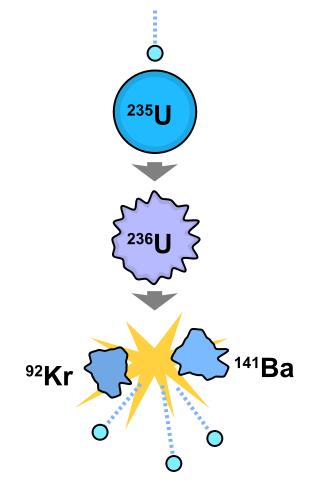 jaderný reaktor
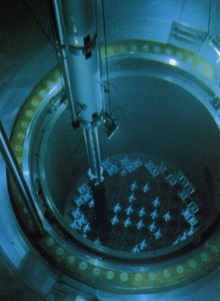 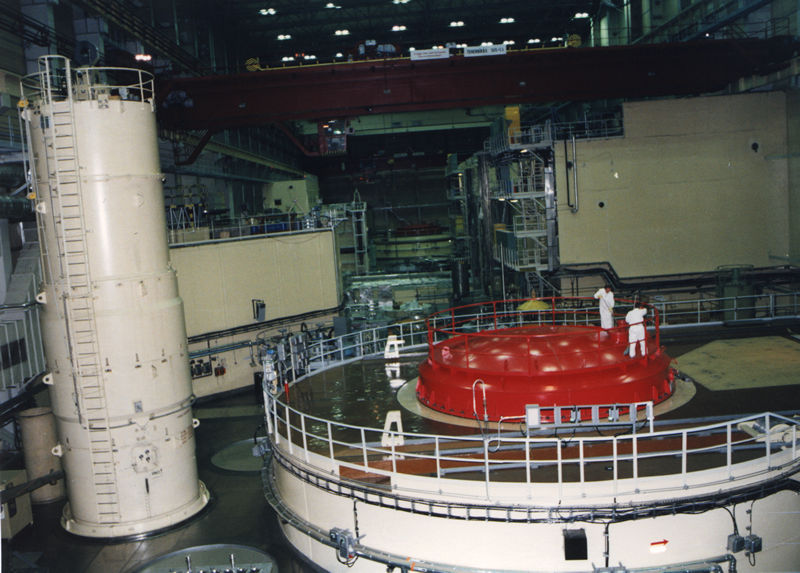 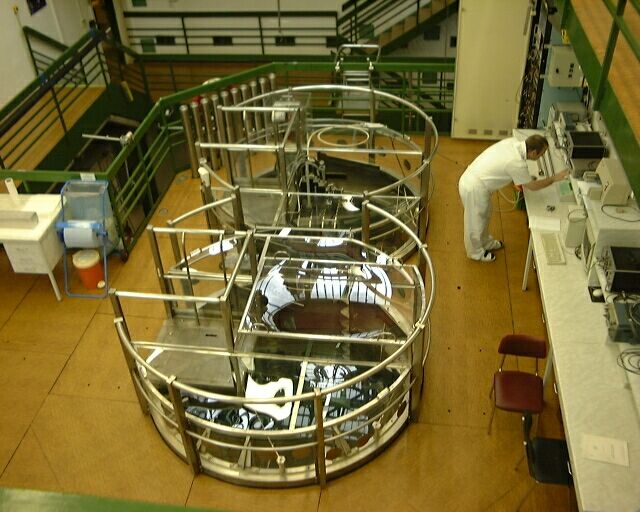 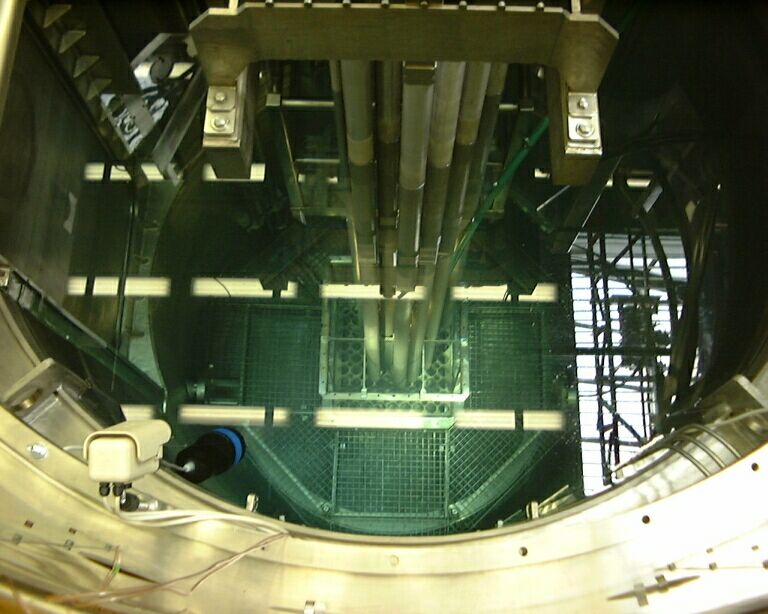 Černobyl 1986
Fukušima 2011
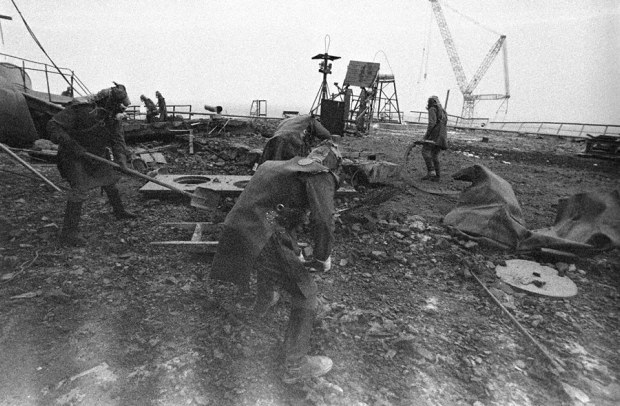 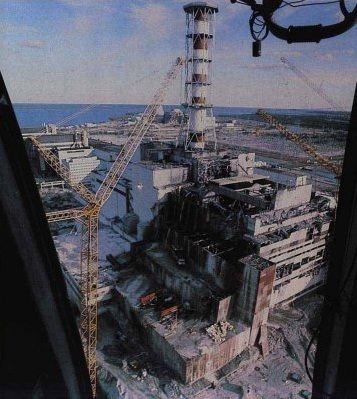 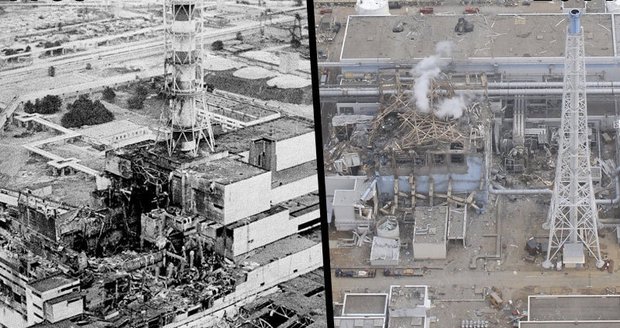 Princip jaderné elektrárny    https://www.youtube.com/watch?v=2FGIeUDeZmk    kreslen
jaderný reaktor 7 - uvolnění tepla             parogenerátor 6 - ohřev vody            pára
       turbíny 8 - pohyb turbíny               elektrogenerátor 9           elektrický proud 10
2 chladící věž
4 řídící tyče
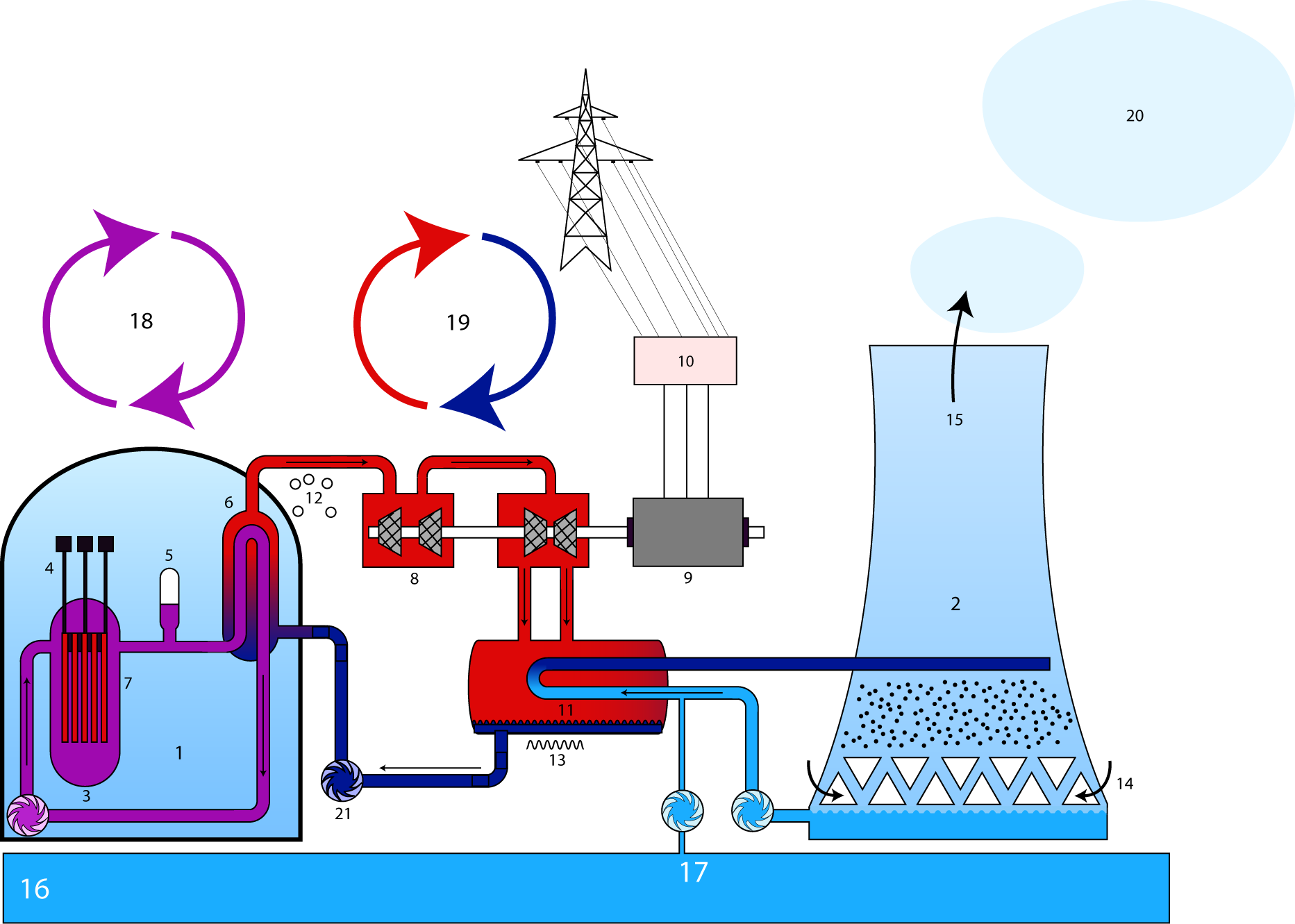